PATOLOGIA GENERALE
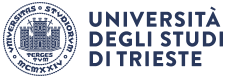 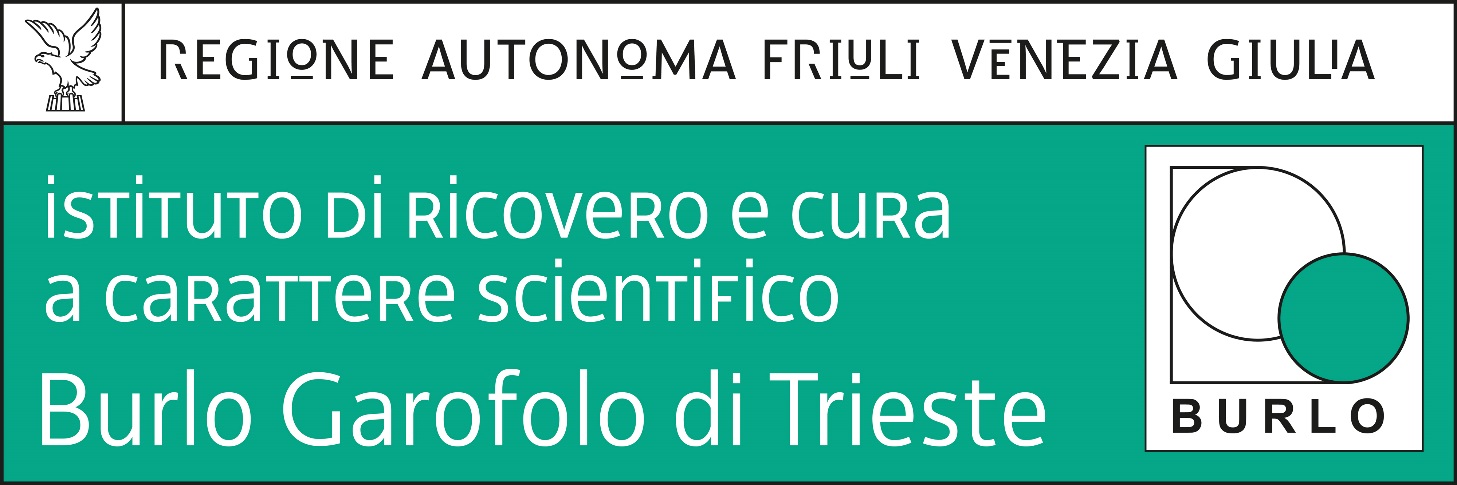 Alberto Tommasini 
alberto.tommasini@burlo.trieste.it
I FONDAMENTALI DELLA CELLULA

PROLIFERAZIONE (CELLULE SAMINALI, CELLULE PROLIFERANTI, CELLULE TERMINALI)
DIFFERENZIAMENTO CELLULE SPECIALIZZATE
MANTENIMENTO rinnovo e autofagia
SENESCENZA n. raddoppi programmato, accumulo errori, esaurimento funzione
FENOMENI DEGENERATIVI
MORTE CELLULARE apoptosi, piroptosi, necrosi
Adattamenti: alterazioni reversibili nelle dimensioni, numero, fenotipo, attività metabolica o funzioni delle cellule in risposta a modificazioni ambientali.
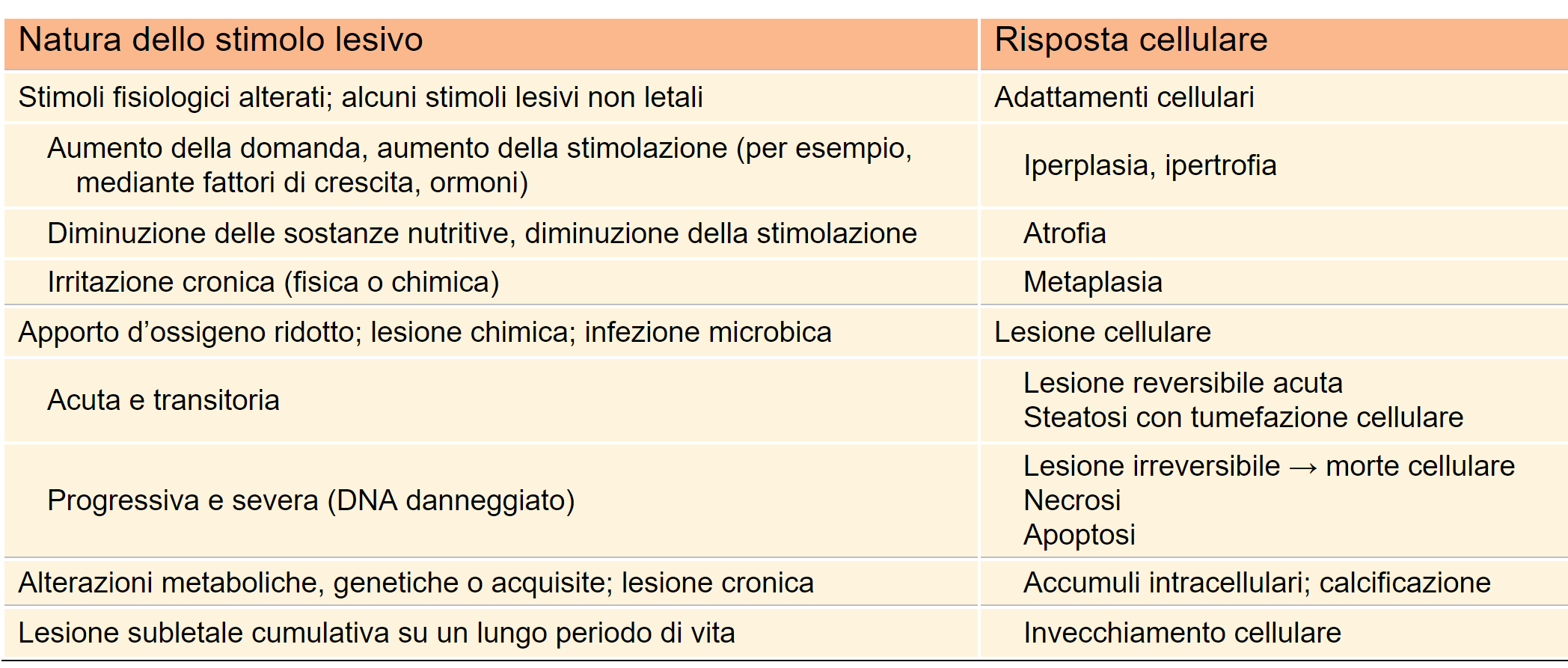 ADATTAMENTO delle fibre muscolari cardiache ad un aumento di carico (pressione arteriosa)
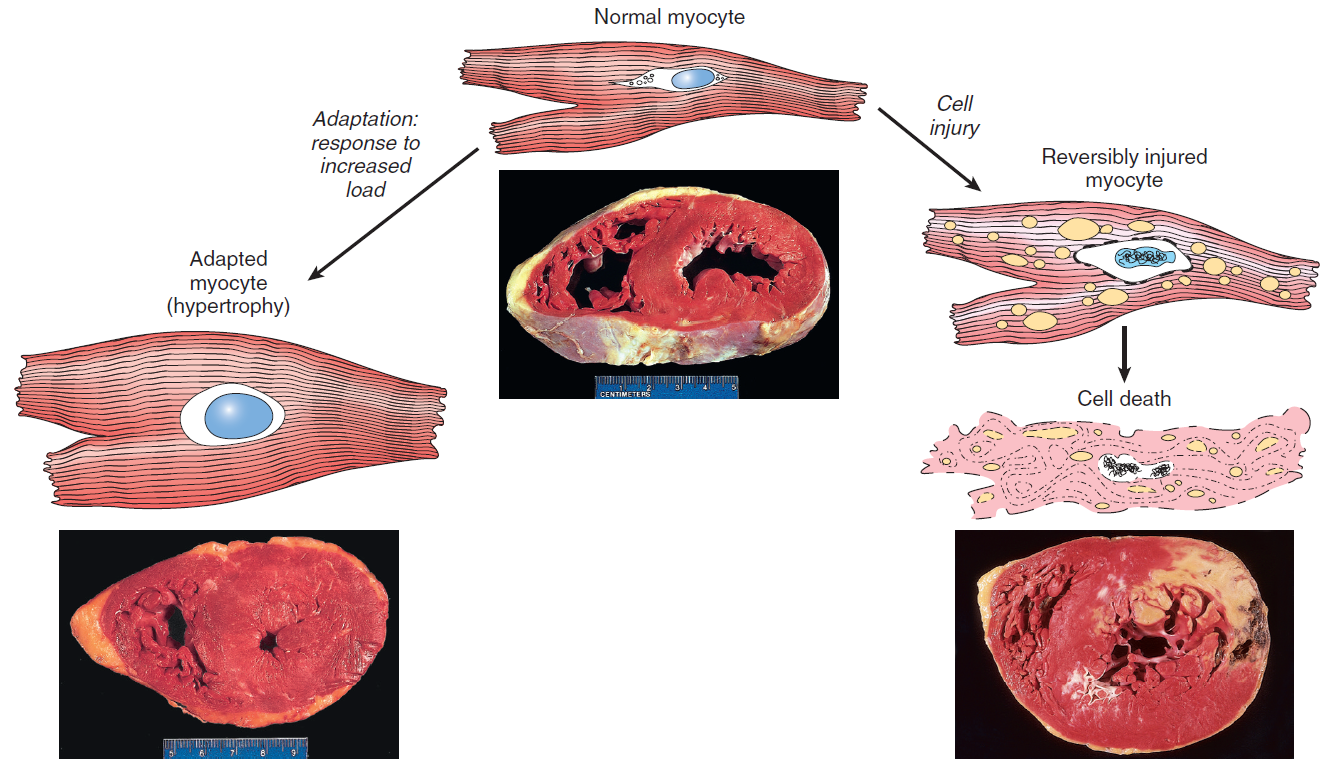 ipertrofia
necrosi
IPERTROFIA
L’ipertrofia è il risultato di una più intensa produzione di proteine cellulari
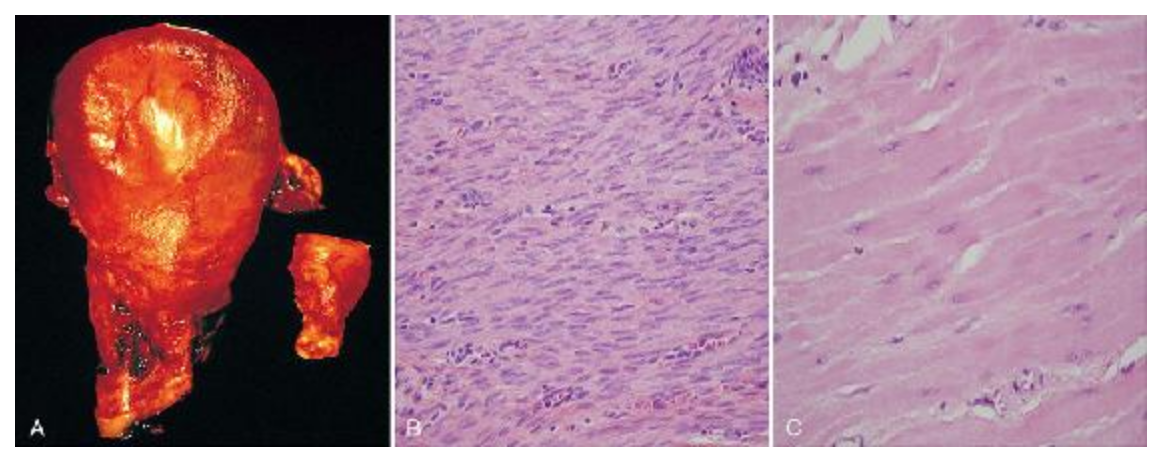 Utero in gravidanza
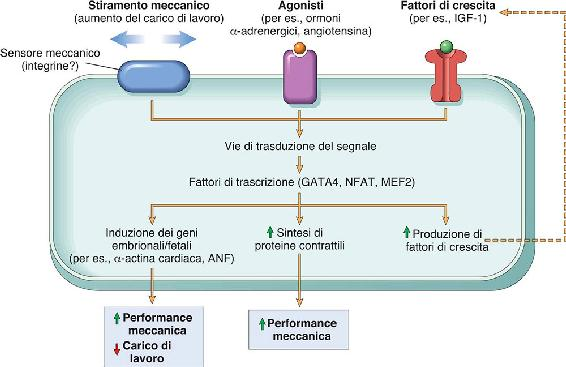 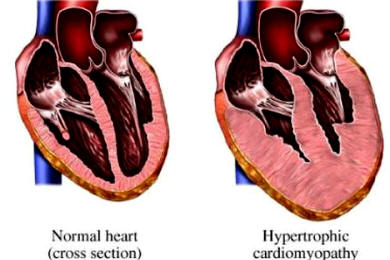 Fino a un limite oltre il quale si ha danno e morte cellulare
IPERPLASIA
Fisiologica: azione di ormoni o di fattori di crescita SU CELLULE IN GRADO DI DIVIDERSI 
quando esiste la necessità di aumentare la capacità funzionale di organi sensibili agli ormoni; 
quando è necessario un incremento compensativo in seguito a un danno
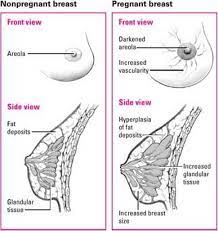 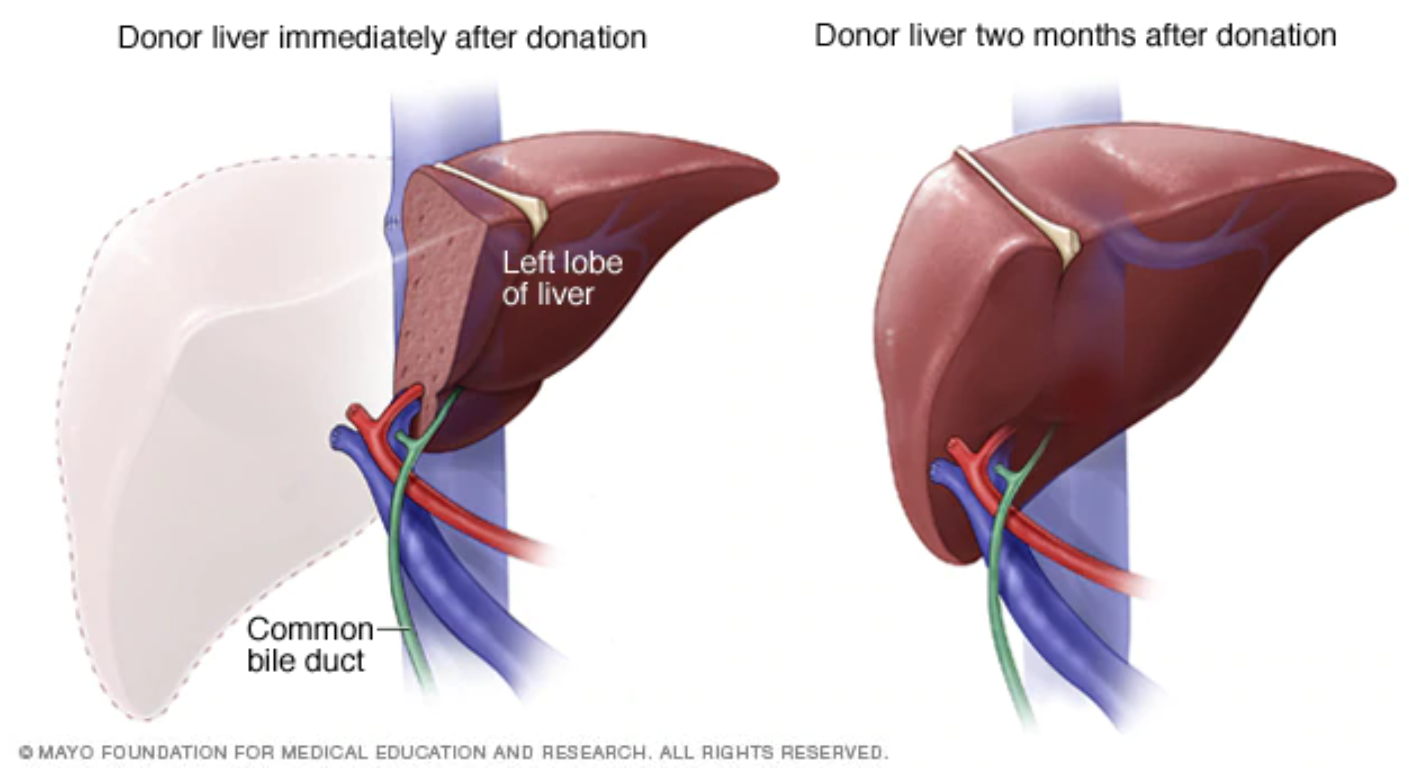 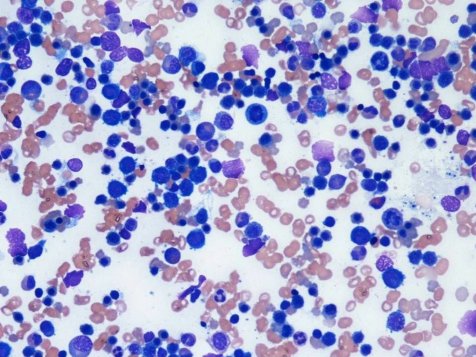 Iperplasia del midollo
Seno gravidico
Rigenerazione epatica
Patologica: azione di ormoni o fattori di crescita presenti in concentrazioni eccessive o inappropriate. RISCHIO TUMORALE
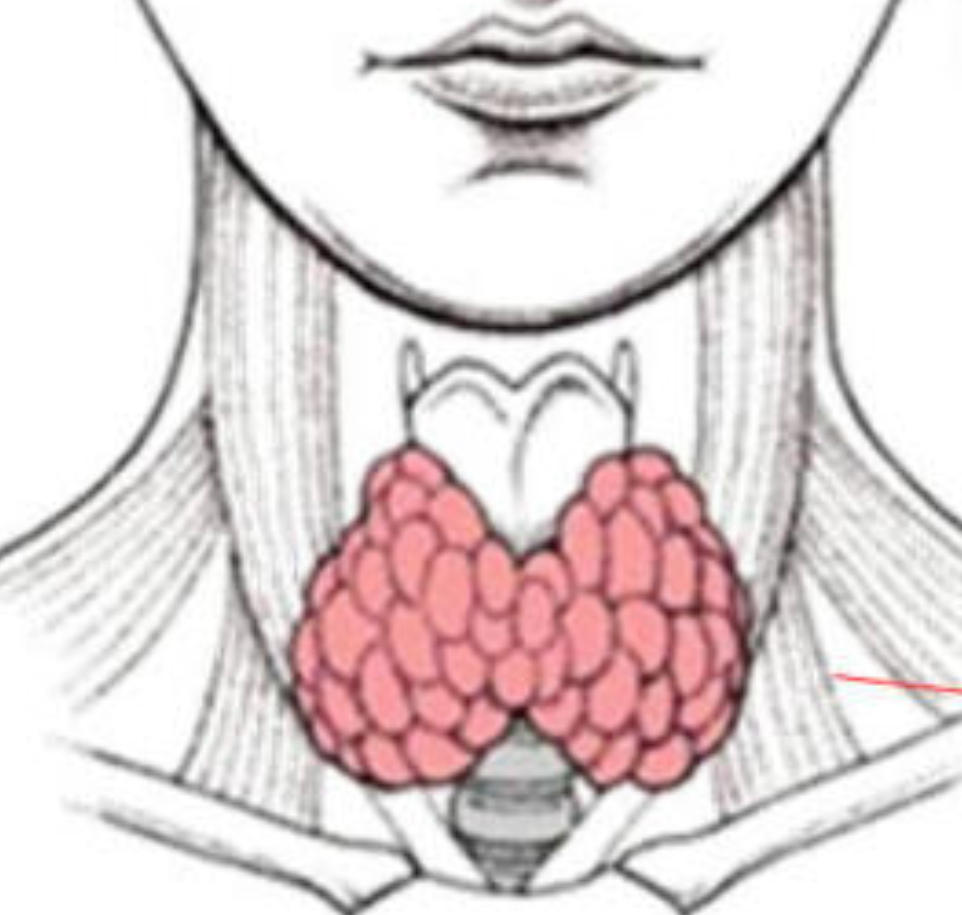 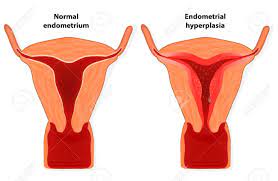 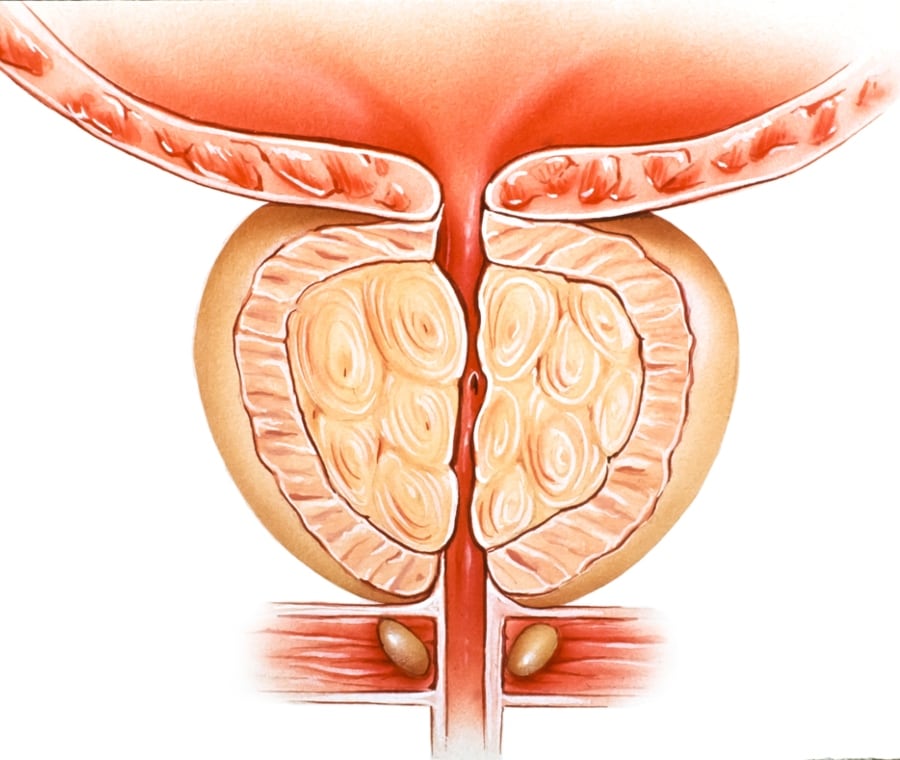 Utero: aumento estrogeni/progestinici

Emorragie abbondanti
Ipertrofia prostatica
Ipertrofia tiroidea
Nodulare
M. Di Basedow/Graves
ATROFIA
riduzione delle dimensioni di un organo o di un tessuto a causa di una diminuzione delle dimensioni e del numero di cellule
FISIOLOGICA: strutture embrionali, utero dopo il parto

PATOLOGICA: 	Muscolare da disuso. Misura indiretta del disuso.
		Muscolare da denervazione. Paralisi
		Ischemica. Es. cervello per patologia vascolare
		Da mancanza di nutrizione (atrofia/distrofia)
		Da carenza endocrina.	 Organi sessuali secondari in menopausa

Ridotta produzione di proteine, digestione di proteine, AUTOFAGIA
METAPLASIA
Alterazione reversibile in cui un tipo di cellula differenziata (epiteliale o mesenchimale) è sostituito da un altro tipo di cellula maggiormente in grado di resistere alle sfavorevoli condizioni ambientali (per riprogrammazione di cellule staminali)
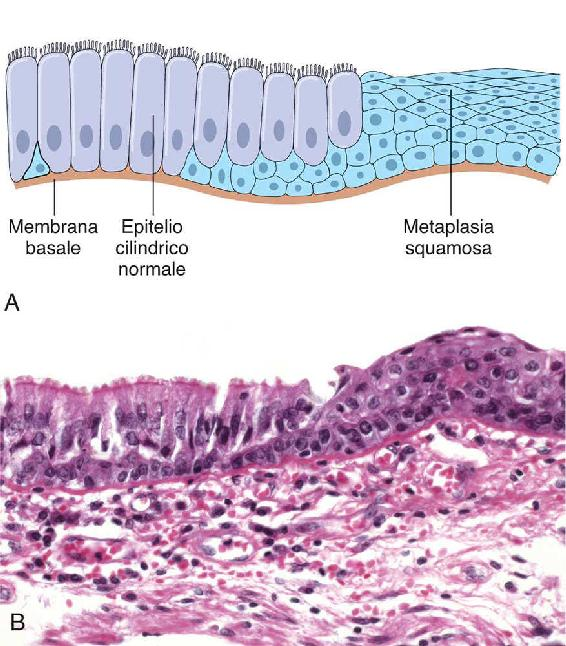 da epitelio colonnare a squamoso, come accade nelle vie respiratorie in risposta a un’irritazione cronica (più resistente, ma al prezzo di riduzione di altre difese, muco, e rischio di trasformazione maligna)

Da squamoso a colonnare (esofago di Batter, nel reflusso gastro-esofageo)